Filološki fakultetRaspored predavanja za ponedjeljak 23.09.2024.
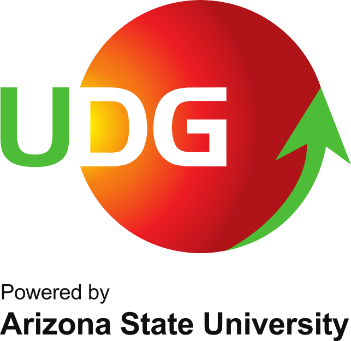 I godina 
14.05 – 15.35h Engleski jezik 1 – Fonetika i fonologija (vježbe) (S48)
15.50 – 17.20h Savremeni engleski jezik 1 – gramatika (vježbe) (S48)

II godina
10.00 – 11.30h Engleski jezik 3 – Sintaksa 1 (predavanje) (S13)
11.45 – 13.15h Savremeni engleski jezik 3 – pismene i usmene vježbe (S13)
13.30 – 15.00h Američka-anglosaksonska kultura 1 (predavanje) (S13)

III godina
09.00 – 10.30h Savremeni engleski jezik 5 (pismene i usmene vježbe) (S48)
10.45 – 12.15h Američka književnost 1 (predavanje) (S48)
12.30 – 14.00h Uvod u prevođenje (predavanje) (S48)
Filološki fakultetRaspored predavanja za utorak 24.09.2024.
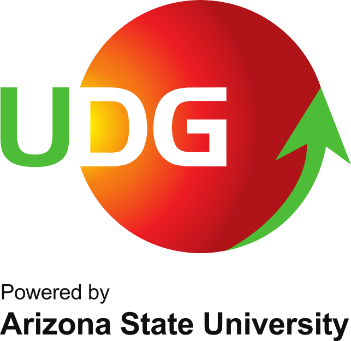 I godina
13.45 – 15.15h Britanska kultura 1 (predavanje) (S48)
15.30 – 16.15h Engleska književnost 1 (vježbe) (S48)
16.30 – 18.00h  Španski jezik 1 (vježbe) (S48)

II godina
09.00 – 10.30h Gramatika maternjeg jezika 1 (predavanje) (S48)
10.45 – 12.15h Savremeni engleski jezik 3 - gramatika (vježbe) (S48)
12.30 – 13.15h Engleska književnost 3 (vježbe) (S48)

III godina
10.00 – 11.30h Američka književnost 1 (vježbe) (S13)
11.45 – 13.15h Savremeni engleski jezik 5 - obrada teksta (vježbe) (S13)
13.30 – 15.00h Savremeni engleski jezik 5 – Prevod – E-C (vježbe) (S13)
15.30 – 17.00h Njemački jezik 5 (S13)
Filološki fakultetRaspored predavanja srijedu 25.09.2024.
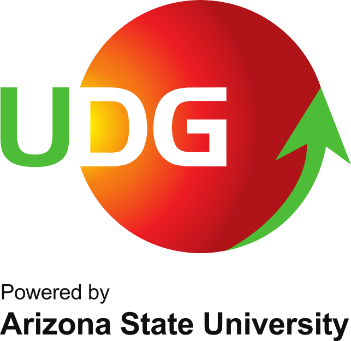 I godina
13.35 – 15.05h Savremeni engleski jezik 1 – obrada teksta (vježbe) (S48)
15.15 – 16.45h Savremeni engleski jezik 1 (predavanje) (S48)
17.00 – 18.30h Savremeni engleski jezik 1 – usmene i pismene vježbe (S48)
18.30. – 20.00h Engleska književnost 1 (predavanje) (S48)

II godina
09.30 – 11.00h Savremeni engleski jezik 3 – obrada teksta (vježbe) (S38)
11.15 – 12.45h Savremeni engleski jezik 3 – prevod E-C, C-E (vježbe) (S12)
13.00 – 14.30h Engleski jezik 3 – Sintaksa 1 (vježbe) (S13)
14.30 – 16.00h Engleska književnost 3 (predavanje) (S13)

III godina
10.00 – 11.30h  Savremeni engleski jezik 5 (predavanje) (S48)
11.45 – 13.15h Savremeni engleski jezik 5 – prevod – C-E (vježbe) (S48)
Filološki fakultetRaspored predavanja četvrtak 26.09.2024.
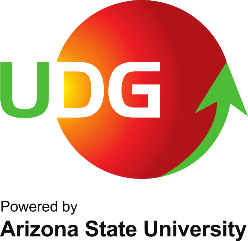 I godina
09.45 – 11.15h Fonetika i fonologija (S48)
11.45 – 13.15h Fonetika i fonologija (S48)
13.15 – 14.45h Španski jezik 1 (S13)

II godina
15.00 – 16.30h Španski jezik 3 (S13)
17.00 – 18.30h Španski jezik 3 (S13)

III godina
Filološki fakultetRaspored predavanja petak 27.09.2024.
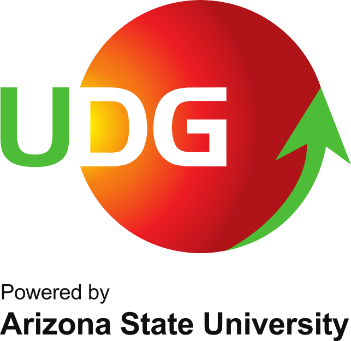 I godina
11.00 - 12.30h Italijanski jezik 1 (online)
12.45 - 14.15h Uvod u lingvistiku (online)

II godina 
09.00 – 10.30h  Savremeni engleski jezik 3 (predavanje) (S48)
11.00 – 12.30h  Savremeni engleski jezik 3 (predavanje) (S48)
14.30 - 16.00h Italijanski jezik 3 (online)

III godina
11.30 - 13.30h Italijanski jezik 5 (online)
13.45 - 15.15h Primijenjena lingvistika (online)